Das Projekt wird als „Leuchtturmprojekt 2020“ gefördert durch die
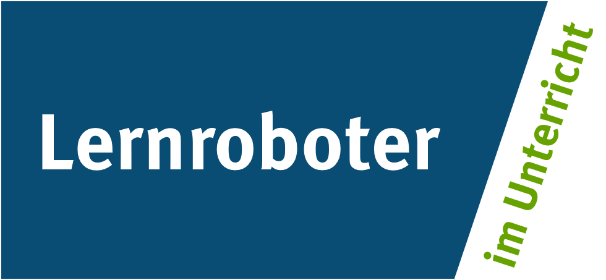 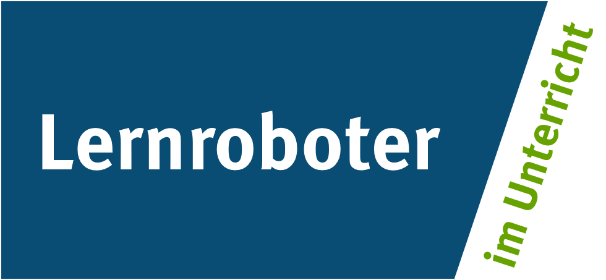 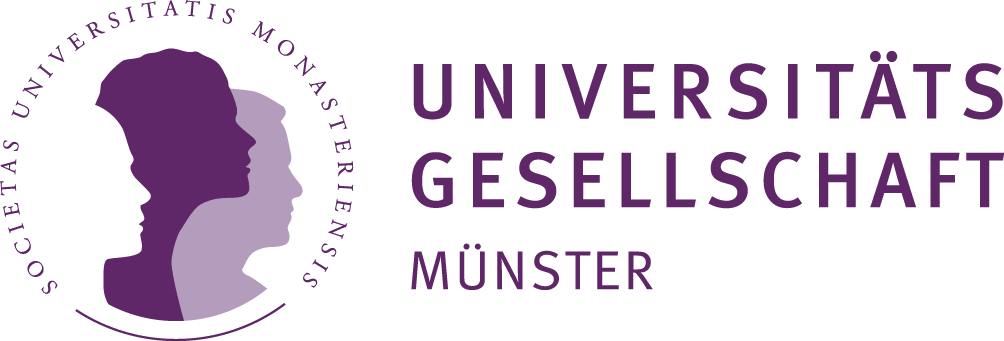 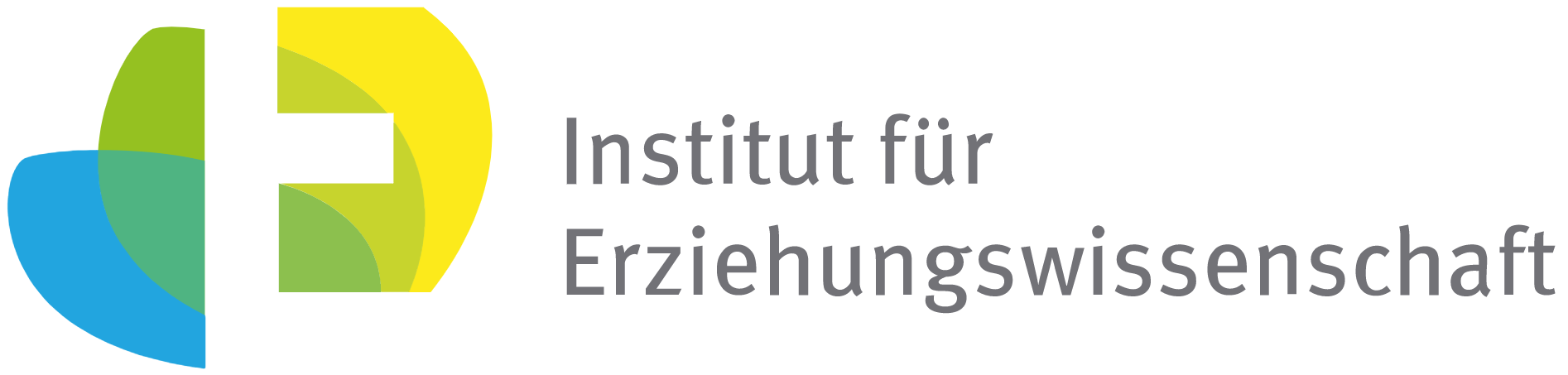 Seminarmaterial:
Kontakt zum Projekt:

Forschungsprojekt
«Lernroboter im Unterricht»

WWU Münster, Institut für Erziehungswissenschaft

Prof. Dr. Horst Zeinz
  » horst.zeinz@wwu.de

Raphael Fehrmann
  » raphael.fehrmann@wwu.de

www.wwu.de/Lernroboter/
Präsentation zur Sitzung 9
Unterrichtsplanung
Autor: 
Raphael Fehrmann, Horst Zeinz
Verwertungshinweis: 
Die Medien bzw. im Materialpaket enthaltenen Dokumente sind gemäß der Creative-Commons-Lizenz „CC-BY-4.0“ lizensiert und für die Weiterverwendung freigegeben. Bitte verweisen Sie bei der Weiterverwendung unter Nennung der o. a. Autoren auf das Projekt „Lernroboter im Unterricht“ an der WWU Münster | www.wwu.de/Lernroboter/ . Herzlichen Dank! Sofern bei der Produktion des vorliegenden Materials CC-lizensierte Medien herangezogen wurden, sind diese entsprechend gekennzeichnet.
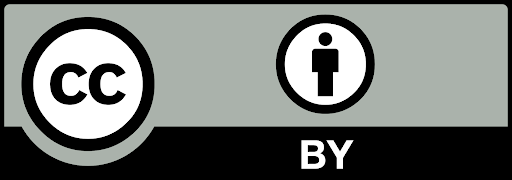 V1 – 07/ 2020
Vorlage für einen entsprechenden Verweis: 
Raphael Fehrmann, Horst Zeinz: Lehrmaterial zum Hochschulseminar „Lernroboter im Unterricht“; Forschungsprojekt „Lernroboter im Unterricht“ an der Westfälischen Wilhelms-Universität Münster; Abruf über: https://www.uni-muenster.de/Lernroboter/seminar/;
Lizenz: CC-BY-4.0, www.creativecommons.org/licenses/by/4.0/deed.de
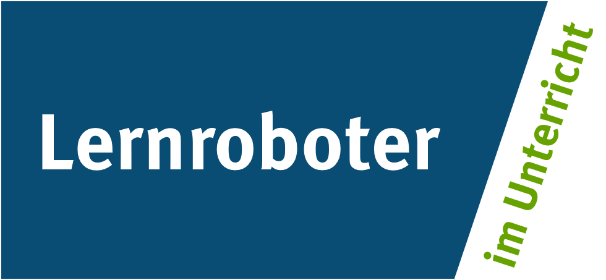 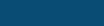 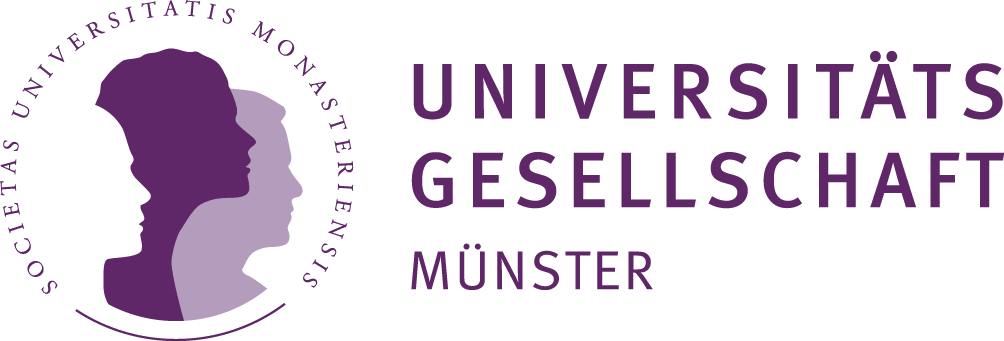 Das Projekt „Lernroboter im Unterricht“ wird als „Leuchtturmprojekt 2020“ gefördert durch die
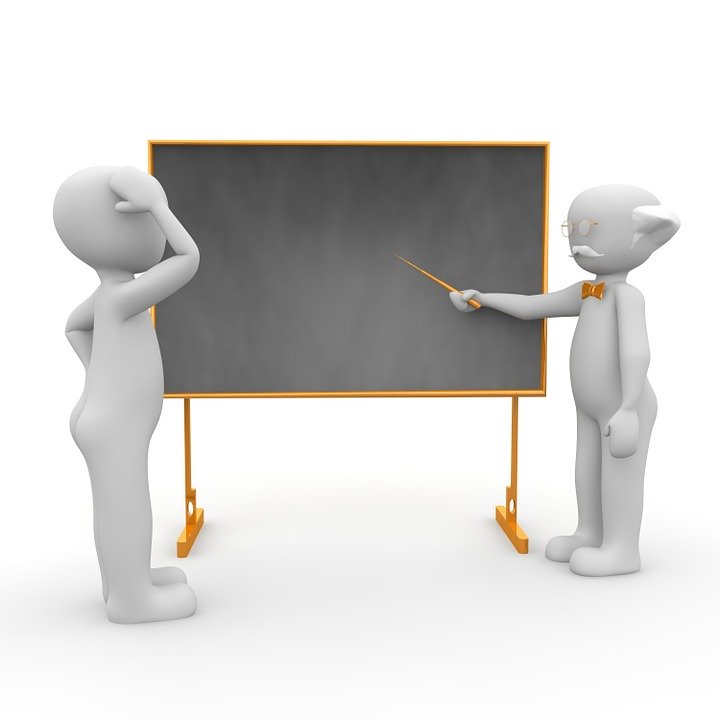 Sitzung 9:
Unterrichtsplanung
Horst Zeinz | Raphael Fehrmann
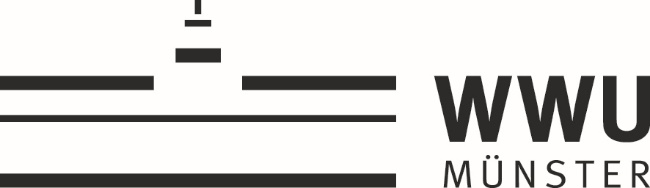 Unterrichtsplanung
   Organisation des weiteren Vorgehens
Finden der Kleingruppen, Zuordnung der Roboter und Unterrichtsthemen, 
Start der Arbeit
Sitzung 8
Erarbeitung der Unterrichtsentwürfe
parallel: Beratungen
Sitzung 9
Erarbeitung der Unterrichtsentwürfe
parallel: Beratungen
Samstag
Abschluss der Arbeit an den Materialien, 
Zwischenreflexion der Erarbeitungen im Plenum (Gruppenpuzzle)
Sitzung 10
3
Seminar-Organisation
   QISPOS-Anmeldung
Bitte denken Sie an die QISPOS-Anmeldung! Bitte bedenken Sie auch, dass Sie die Hausarbeit als Modulabschlussprüfung ggfs. unter einer separaten Prüfungsnummer anmelden müssen!
4
Unterrichtsplanung
   freies Arbeiten
Sie haben nun Zeit für die Weiterarbeit bis:

17:15 / 19:15 Uhr


Anschließend:
Klärung offener Fragen
Ausblick auf die nächsten Sitzungen
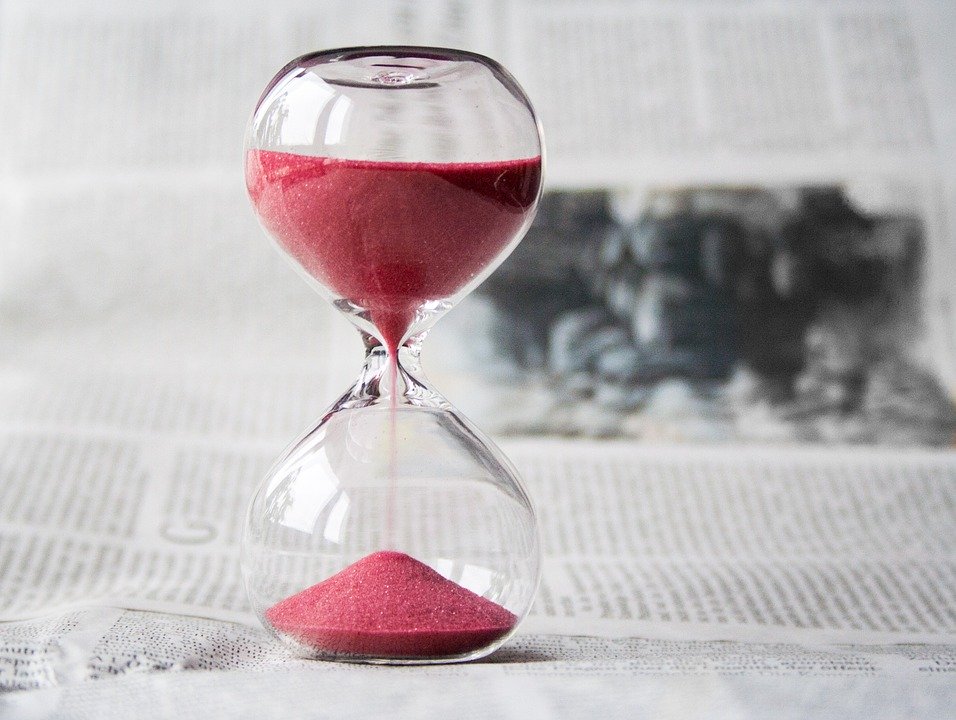 classroomscreen-
Timer
5
Unterrichtsplanung
   Organisation des weiteren Vorgehens
Haben Sie alle online Ihre Gruppe und Ihr Tema eingetragen?
Haben Sie Zugriff auf Ihren Gruppenbereich?
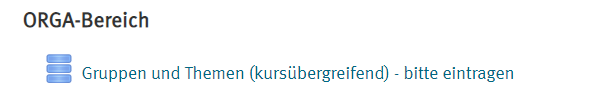 Vorbereitung für die Sitzung 10: 
Mitbringen aller erstellten und genutzten Materialien zur Unterrichtsverlaufsplanung
Mitbringen des Unterrichtsverlaufsplans (7fache Kopie pro Person der Gruppe) – Ziel: reflektierender Austausch in Kleingruppen (Gruppenpuzzle) zum geplanten Unterricht in der kommenden Sitzung
6
Unterrichtsplanung
   Fragen
Welche Fragen sind bei der Unterrichtsplanung aufgekommen?
Welche Fragen haben Sie zum weiteren Vorgehen?
Nutzen Sie im Verlauf der Woche gerne das Online-Forum (Kommunikation mit allen).
7
Unterrichtsplanung
   Organisation des weiteren Vorgehens
Finden der Kleingruppen, Zuordnung der Roboter und Unterrichtsthemen, 
Start der Arbeit
Sitzung 8
Erarbeitung der Unterrichtsentwürfe
parallel: Beratungen
Sitzung 9
Erarbeitung der Unterrichtsentwürfe
parallel: Beratungen
Samstag
Abschluss der Arbeit an den Materialien, 
Zwischenreflexion der Erarbeitungen im Plenum (Gruppenpuzzle)
Sitzung 10
8
Urheber-Nachweis bei Grafiken
Diese Folie gehört zum Material und darf nicht entfernt werden.

Sofern die in der Präsentation abgebildeten Grafiken einer Urheberrechtseinschränkung unterliegen oder im direkten Projektkontext entwickelt wurden, wurde die Quelle der Entlehnung unter- oder oberhalb der Grafik vermerkt. Sofern kein Vermerk an der Grafik vorliegt, wurde diese 

vom Autor der Präsentation selbst erstellt oder 

dem Portal pixabay.com im Rahmen einer Pixabay-Lizenz entnommen – diese Grafiken unterliegen damit keinem Kopierrecht und können kostenlos für kommerzielle und nicht kommerzielle Anwendungen in digitaler oder gedruckter Form ohne Bildnachweis oder Quellenangabe verwendet werden (Bildliste siehe nachfolgende Folie).

Einzelne Infografiken können zudem aus kostenfreien und unter der Bedingung der Rückverlinkung auf den Anbieter freigegebenen Folien der Portale presentationload.de und smiletemplates.com entstammen. Die vom Anbieter geforderte Rückverlinkung wird hiermit umgesetzt. Weitere Infografiken können zudem aus dem Office-Integrierten Piktogramm-Set entstammen.
9
Urheber-Nachweis bei Grafiken | pixabay-Bildliste
10
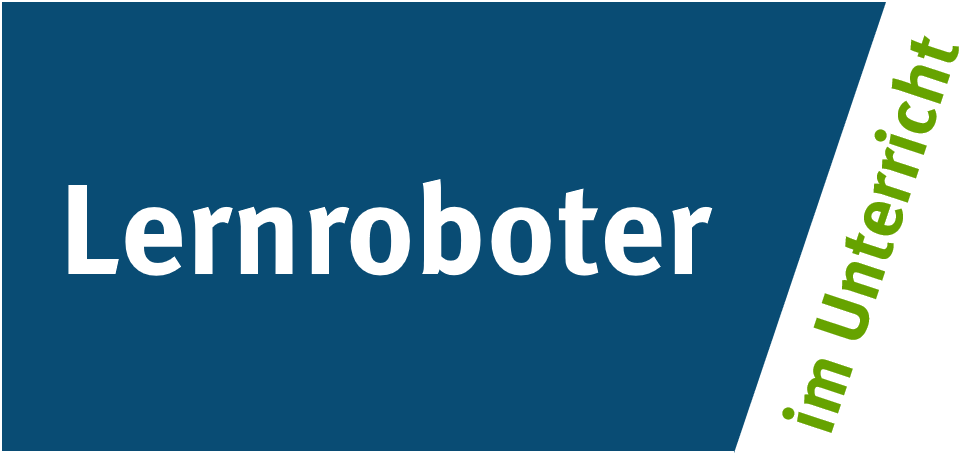 Weitere Informationen zum Projekt „Lernroboter im Unterricht“ finden Sie fortlaufend unter www.wwu.de/Lernroboter/ .
Das Projekt „Lernroboter im Unterricht“ wird als „Leuchtturmprojekt 2020“ gefördert durch die
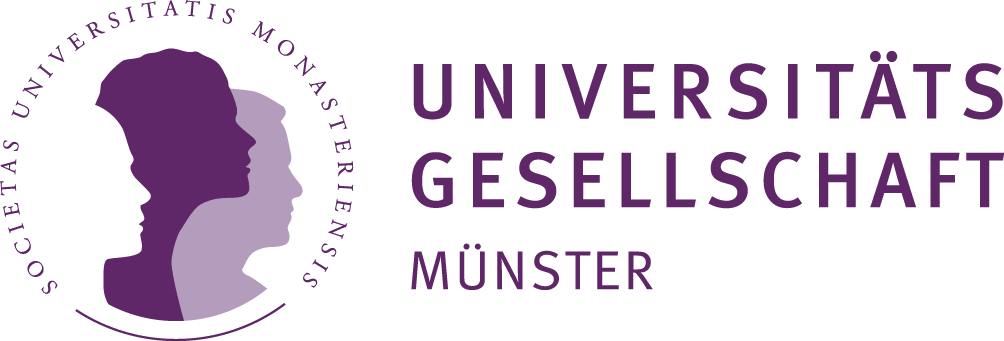 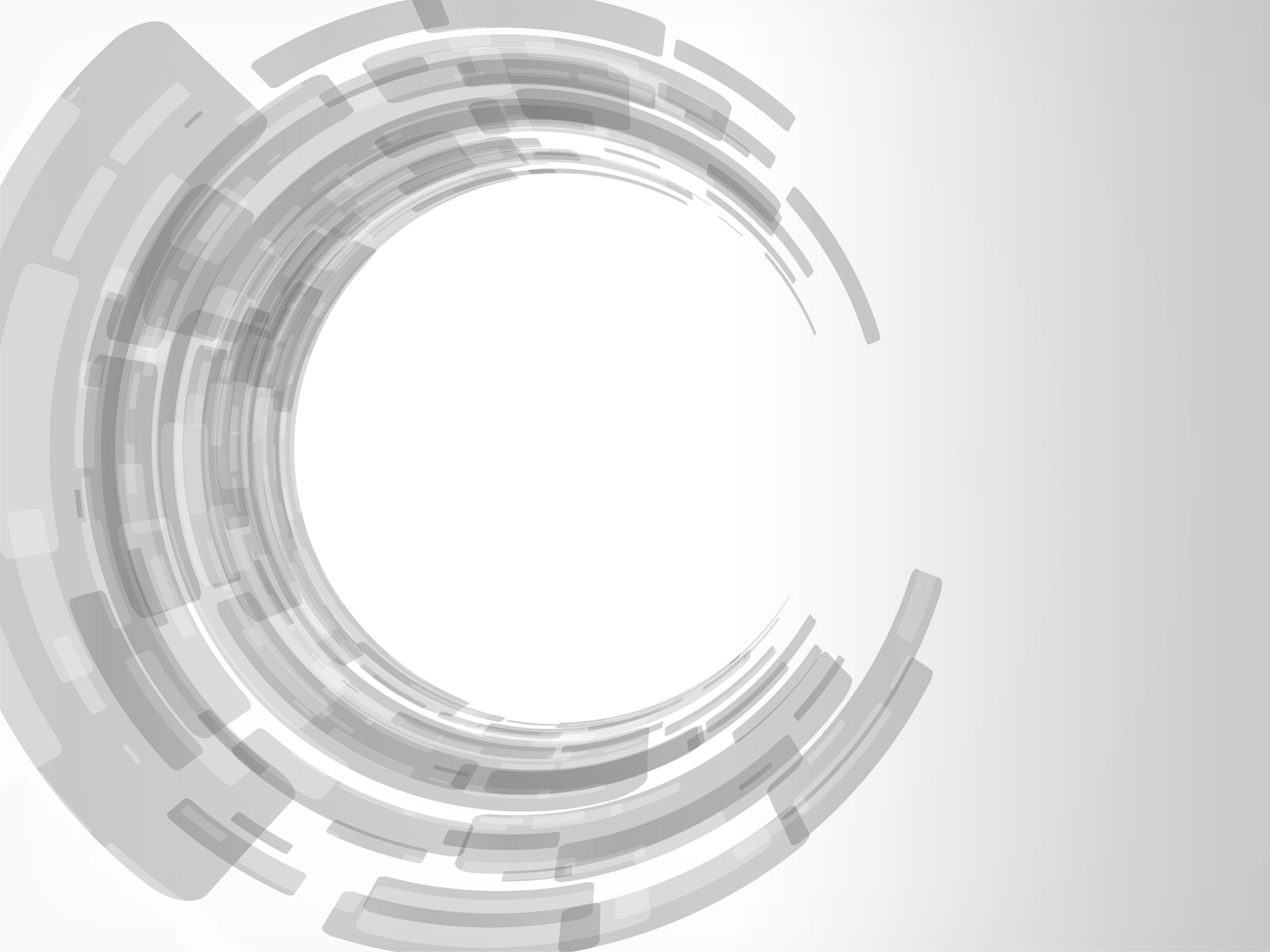 !
Herzlichen Dank
für Ihre Aufmerksamkeit
12